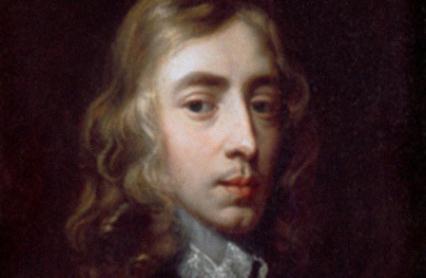 Milton’s Style
Reading Milton is challenging, just as many good things are. This is the stuff of college literature courses! You will be able to test your viability for college by how well you are able to discern the themes of and make connections to Milton’s prose. This will take effort and will require your full attention.
Milton’s style
Why do students find Milton so challenging?

Allusions
Epic similes
Irregular syntax
Unrhymed iambic pentameter
Allusions
References to statements, people, places, events or things from literature, history, religion, mythology, politics, sports, science or popular culture.
Allusions
“He’s a regular Babe Ruth!”
“He’s really smart – what an Einstein!”
“He looked like Shaq out on the court today.”
Did you see what she posted last night? It was like Twittergate!”
“My teacher totally pulled a Kanye in class today.”
“The relief workers were a worthy group of Good Samaritans.”
Epic similes
What makes a simile epic? 

When something in the poem is compared to something quite outside the poem – often an animal, sometimes a human being or a human action.
Epic similes
What epic similes does Milton use to describe Satan’s bulk in lines 192 – 202 of Paradise Lost?
Thus Satan…lay floating many a rood, in bulk as hugeAs whom the fables name of monstrous size,Titanian or Earth-born, that warred on Jove,Briareos or Typhon, whom the denBy ancient Tarsus held, or that sea-beastLeviathan, which God of all his worksCreated hugest that swim in the ocean stream
Style
The unique manner in which writers use language to express their ideas. 

Two of the main aspects of style are
diction and syntax.
Diction
Diction
Word choice
Diction
Word choice
transgressinfernalguileafflictioncontention



ignominyimpetuousdesolationreiteratedmalice
Syntax
Word order, or the way sentences are constructed
Syntax
Word order, or the way sentences are constructed

In English, we’re used to seeing sentences formed like this:
Subject – verb – compliment
Syntax
Word order, or the way sentences are constructed

In English, we’re used to seeing sentences formed like this:
Subject – verb – compliment
    John  –  ran – to the store
Syntax
Sometimes, the subject of a sentence can be hard to find. To find the subject, ask Who? or What? Before the verb.

A group of pilgrims gathered at the Tabard.
Syntax
Sometimes, the subject of a sentence can be hard to find. To find the subject, ask Who? or What? Before the verb.

A group of pilgrims gathered at the Tabard.

Out of the stillness came the sound of laughter.
Syntax
Sometimes, the subject of a sentence is understood. That means that it does not appear in the sentence.
Syntax
Sometimes, the subject of a sentence is understood. That means that it does not appear in the sentence.

Name the pilgrim who has just returned from battle.
Syntax
Sometimes, the subject of a sentence is understood. That means that it does not appear in the sentence.

(You) name the pilgrim who has just returned from battle.

Who is being told to name the pilgrim? The subject of a command is always understood to be you.
Syntax
Sometimes, the subject and verb are arranged in a different order.

I went quickly to the store.
Quickly to the store went I.
Syntax
Beware! You know what the subject and the verb are, no matter what other stuff the writer sticks in between! 
Quickly to that wretched store, the one I had visited twice Before, And one with that horrible creaking door, one spoke of In forgotten lore – that store of death and decay – oh my, To the store quickly, silently went I.
Syntax
Beware! You know what the subject and the verb are, no matter what other stuff the author sticks in between! 
Quickly to the wretched store, the one I had visited twice before, And one with that horrible creaking door, one spoke of in Forgotten lore – that store of death and decay – oh my, To the store quickly, silently went I.
Syntax
Milton is famous for inverting the order of words.
In lines 76 – 78, what are the subject, verb and direct object? 

	There the companions of his fall, o’erwhelmed	With floods and whirlwinds of tempestuous fire,	He soon discerns
Syntax
Sometimes, to fit his rhythm, he omits words altogether!

He soon discerns, and weltering by his sideOne next himself in power, and next in crime,Long after known in Palestine, and namedBeelzebub.
Syntax
In the very first sentence of the poem (which is sixteen lines long!) Milton delays the main verb for nearly six lines!
What Milton means is – 
"Sing, Muse, of man's first disobedience, and the fruit of that Forbidden Tree…" 
but he inverts the order and starts with –  
	"Of man's first disobedience, and the Fruit/ Of that 	Forbidden Tree…”
He doesn’t get to the verb “sing” until line 6!
Syntax
How would you rephrase these lines using normal English syntax?
	“Fallen Cherub, to be weak is miserable,Doing or suffering: But of this be sure,To do aught good will never be our task,But ever to do ill our sole delight,As being contrary to his high willWhom we resist…